Build Your Personal Website with Python
Vince Salvino
@vincesalvino  // salvino@coderedcorp.com

PyOhio 2019
@vincesalvino  –  github.com/coderedcorp/coderedcms
Building a Website in 2019
Choices, choices, choices!

De-facto: WordPress
Popular: Static site generators
Python: ???
@vincesalvino  –  github.com/coderedcorp/coderedcms
WordPress
Grand-daddy of CMS’s
Dirt cheap managed hosting (starts ~$5/month)
Easy point-and-click setup/design/publishing
Really great for blogs and personal sites
@vincesalvino  –  github.com/coderedcorp/coderedcms
WordPress
Grand-daddy of CMS’s
Dirt cheap managed hosting (starts ~$5/month)
Easy point-and-click setup/design/publishing
Really great for blogs and personal sites

“But we want Python!”  –Scream the masses
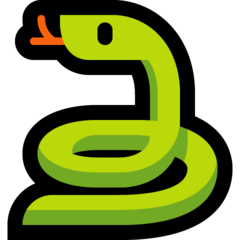 @vincesalvino  –  github.com/coderedcorp/coderedcms
Static Site Generators
All the cool kids are doing it
Jekyll, Gatsby, Hugo, to name a few popular ones.
@vincesalvino  –  github.com/coderedcorp/coderedcms
Static Site Generators
All the cool kids are doing it
Jekyll, Gatsby, Hugo, to name a few popular ones.
It’s “easy”… all you have to do is:
Master JavaScript
Install/use/setup NodeJS, NPM, etc.
Set up and provision s3 buckets
Debug CORS rules
Create a continuous integration to manage builds, deploys, etc.
@vincesalvino  –  github.com/coderedcorp/coderedcms
Python Website Builders
Roll your own
Django, Flask, Pyramid, CherryPy
@vincesalvino  –  github.com/coderedcorp/coderedcms
Python Website Builders
Roll your own
Django, Flask, Pyramid, CherryPy

Use a Content Management System (CMS)
Plone, Mezzanine, Django-CMS, Wagtail
@vincesalvino  –  github.com/coderedcorp/coderedcms
Python Website Builders
The thing about Python CMS’s is that they still require a non-trivial amount of coding to be usable.

Not “batteries included” a la WordPress.

So, we built CodeRed CMS.
@vincesalvino  –  github.com/coderedcorp/coderedcms
Build Your Website with CodeRed CMS
“Live demo, what could go wrong?” –Every developer ever.

github.com/coderedcorp/coderedcms
docs.coderedcorp.com/cms
@vincesalvino  –  github.com/coderedcorp/coderedcms
CodeRed CMS Tutorial
Install and setup
The basics: logo, brand, settings
Home page
Blog page and a few blog articles
More Home page
Navbar and footer
@vincesalvino  –  github.com/coderedcorp/coderedcms